KHỞI ĐỘNG
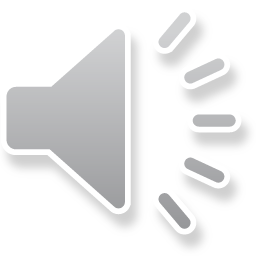 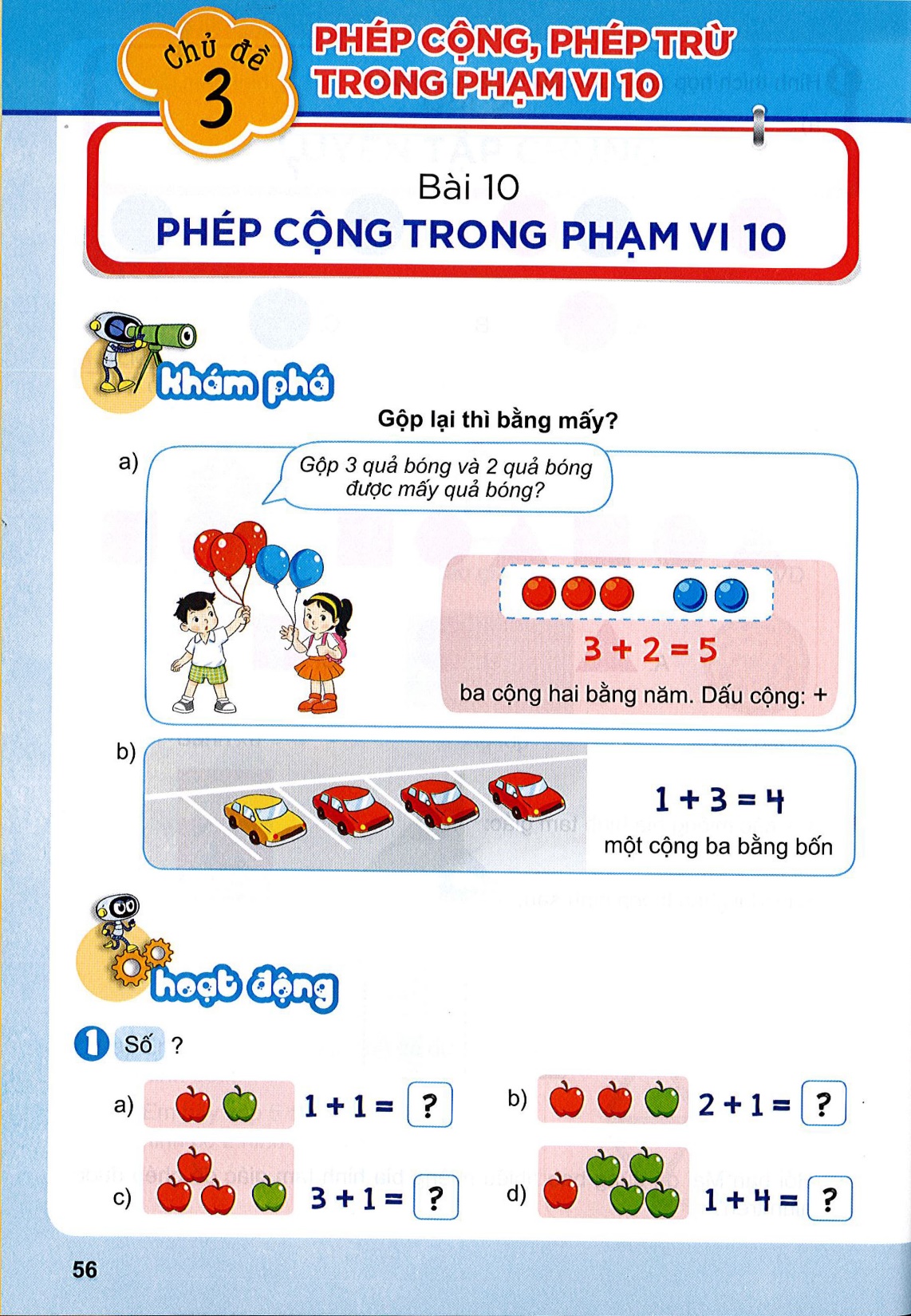 Tiết 2
6
6
6
6
6
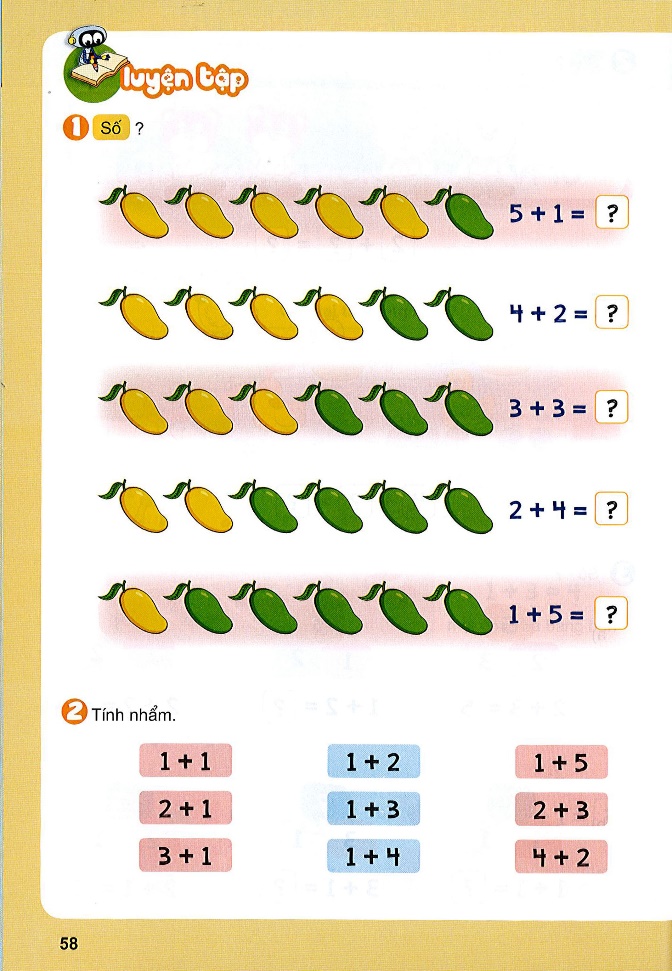 = 2
= 3
= 6
= 3
= 4
= 5
= 4
= 5
= 6
THƯ GIÃN
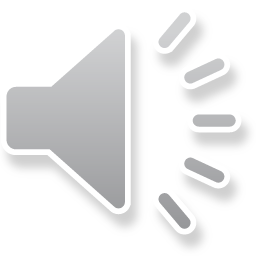 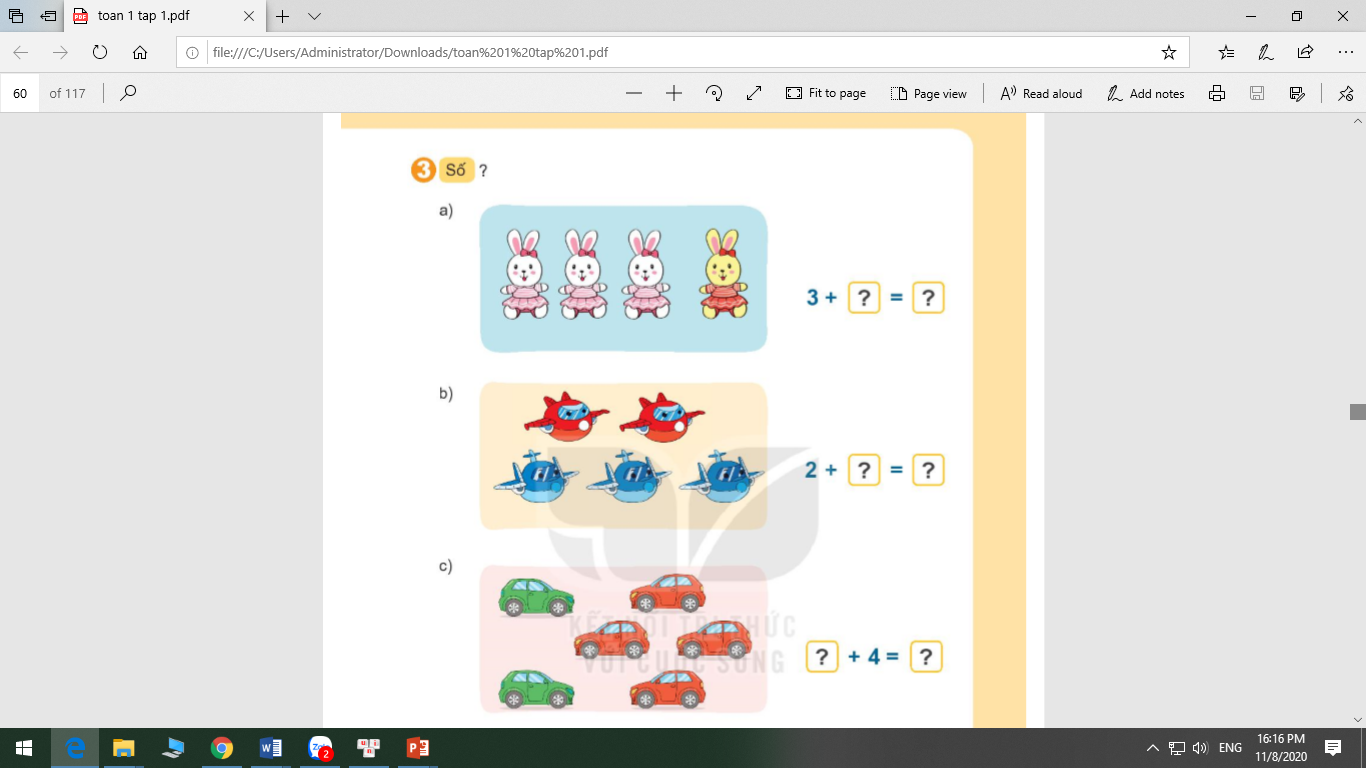 3 + 1 = 4
3 + ? = ?
2 + 2 = 4
2 + ? = ?
? + 4 = ?
2 + 4 = 6
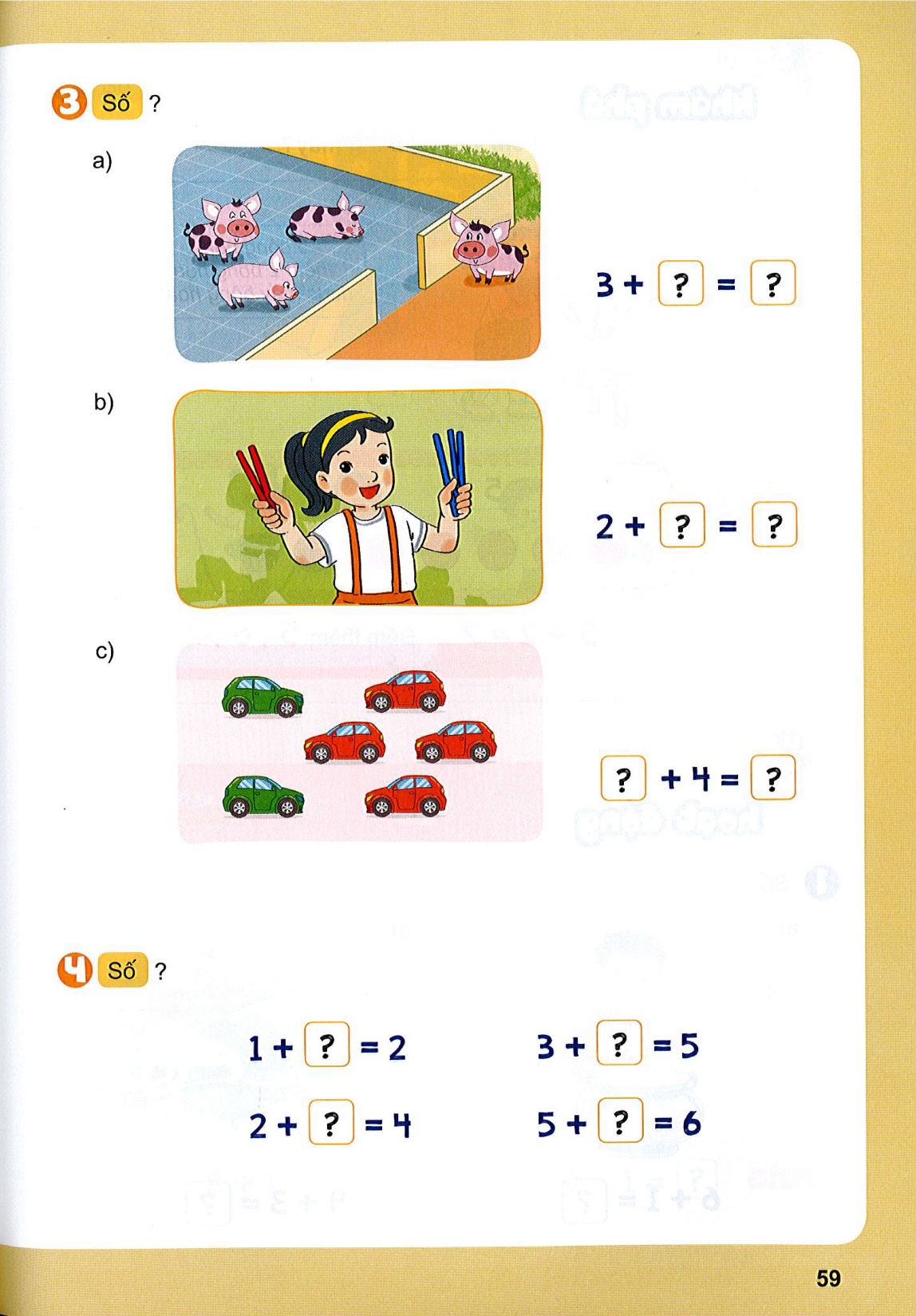 2
1
1
2
CỦNG CỐ